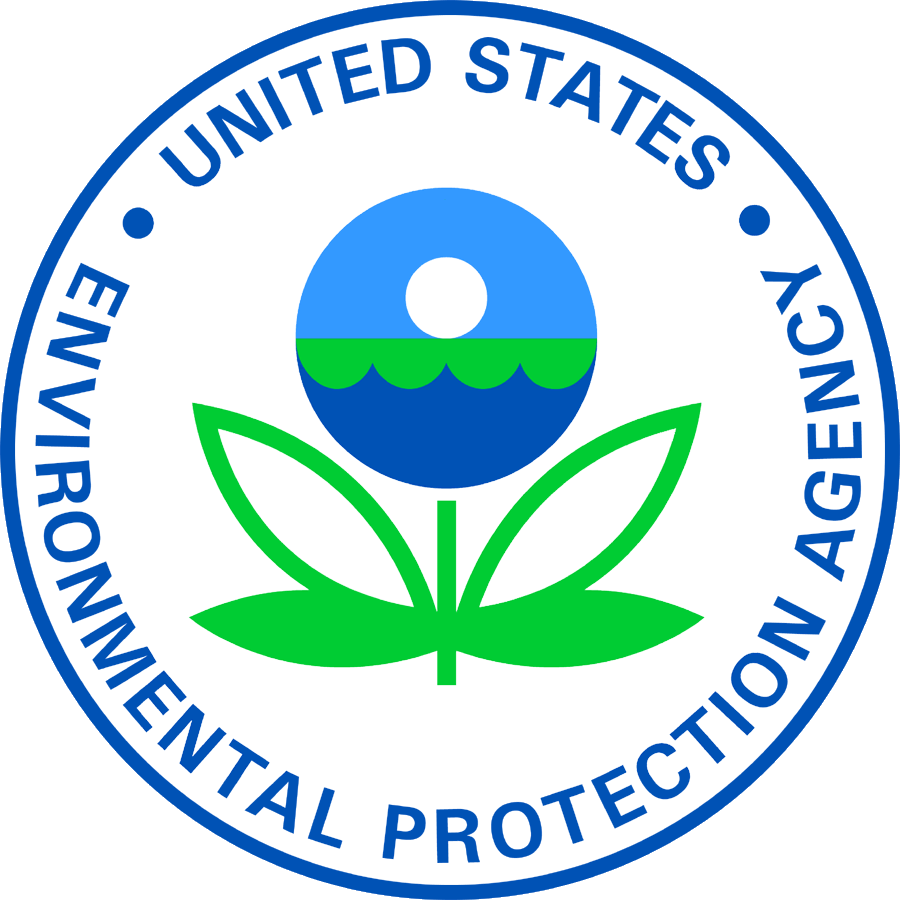 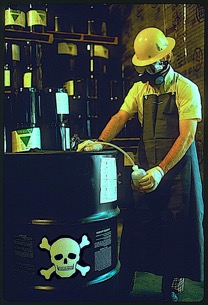 Environmental Policy: An Overview
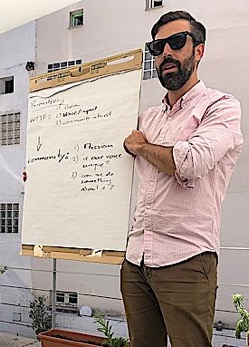 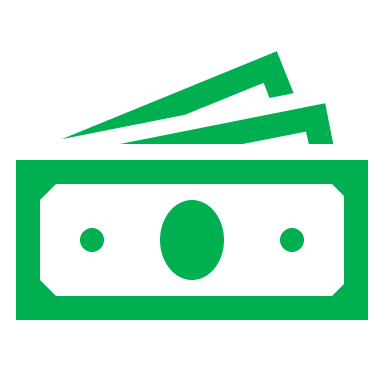 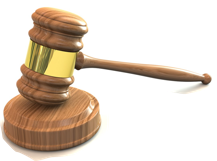 Science
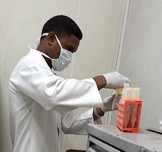 Economics
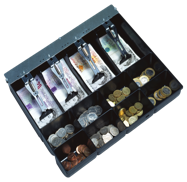 Ethics
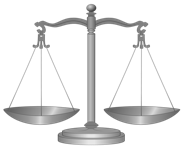 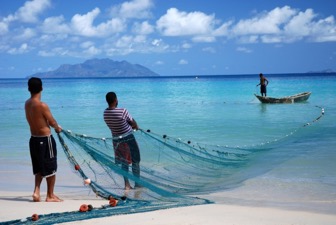 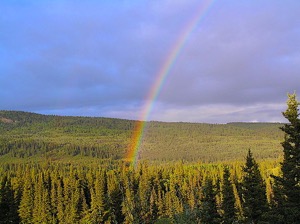 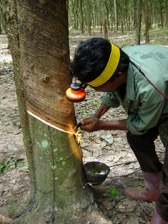 Economic incentives:
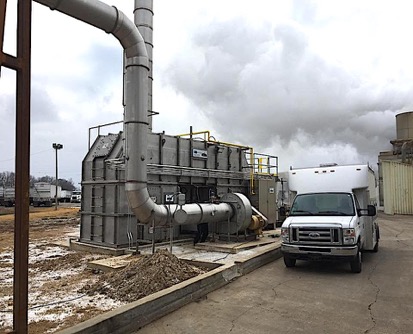 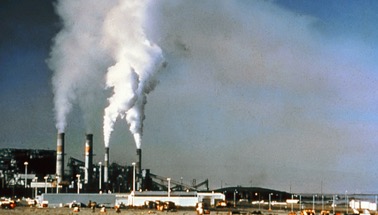 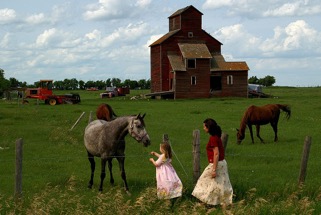 Cost-benefit analysis of environmental policy
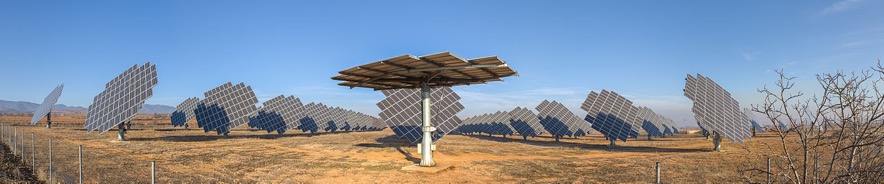 How do you address the environmental costs of economic development?
How do you weigh the trade-offs?
Where do you draw the line?
Somewhat related:
The “Laffer Curve” indicates the ideal tax rate
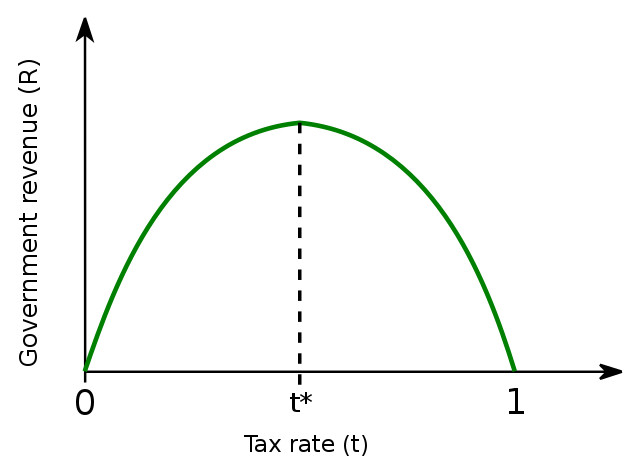 How does a 100% tax rate generate less government revenue?
To clarify: The dotted line does not indicate a tax of 50%!
It just means that the ideal is between the two extremes.
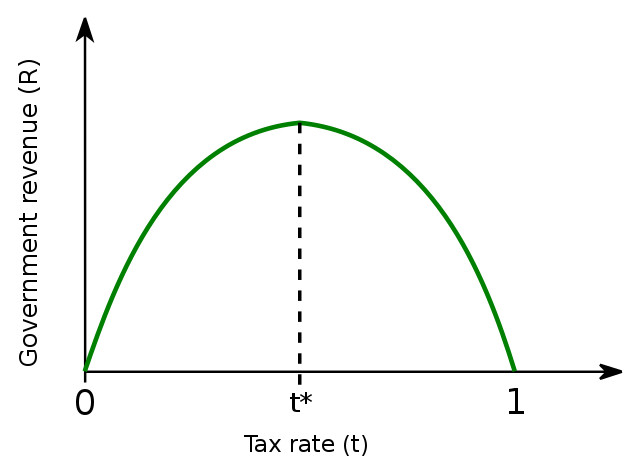 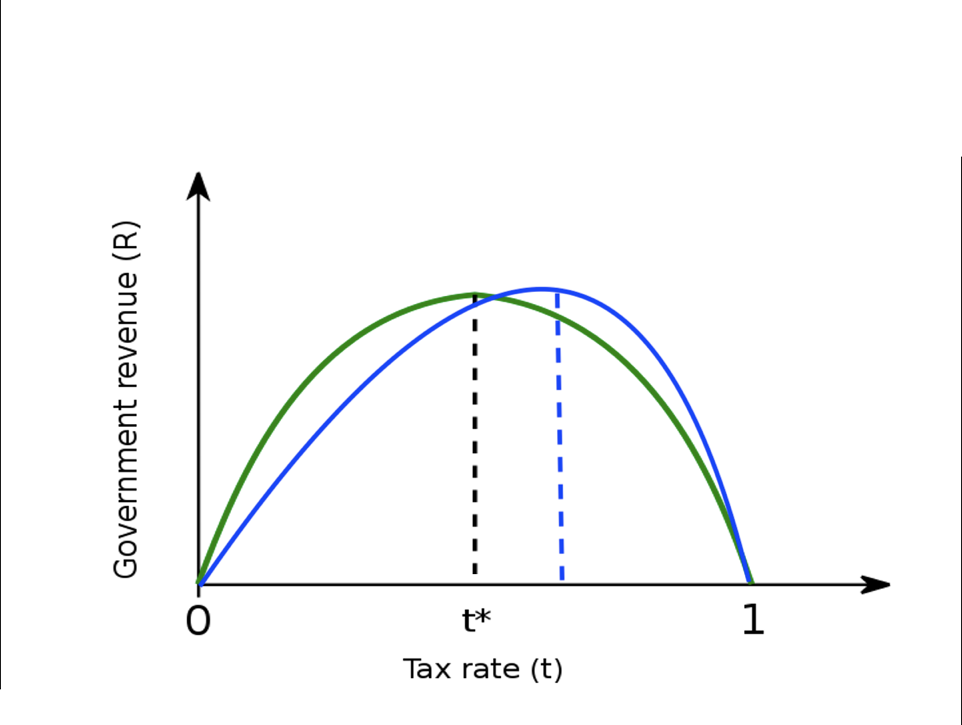 Policymakers favoring higher taxes are likely to believe the curve skews right of the ideal.
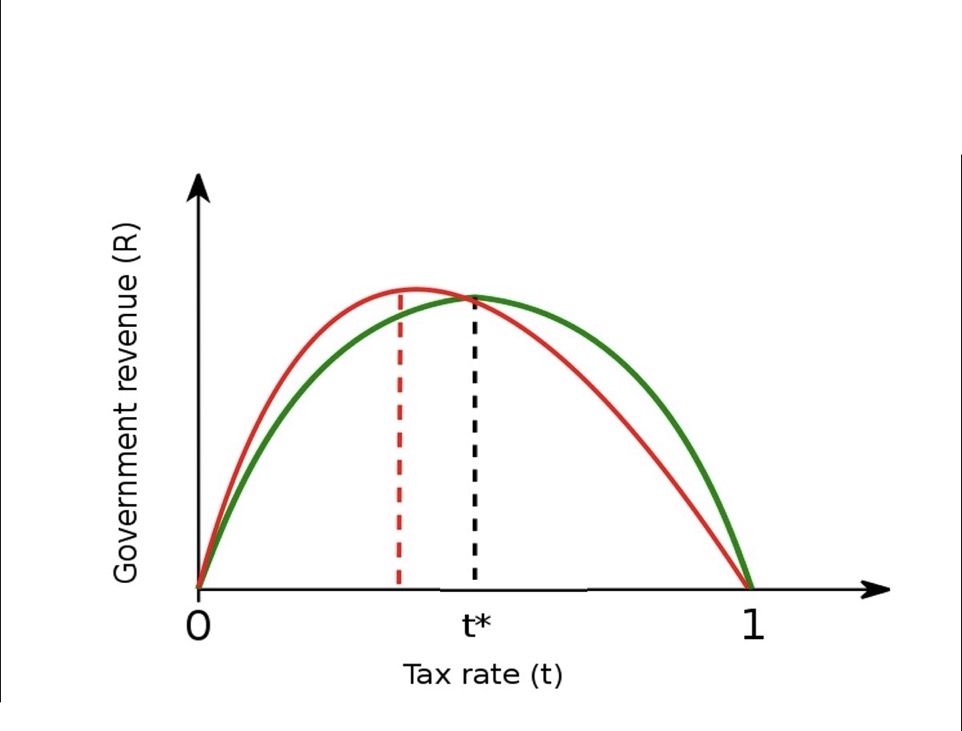 Policymakers favoring lower taxes are likely to  believe the curve skews left of the ideal.
Similarly to the Laffer Curve, ideal pollution mitigation 
is also located somewhere between the extremes.
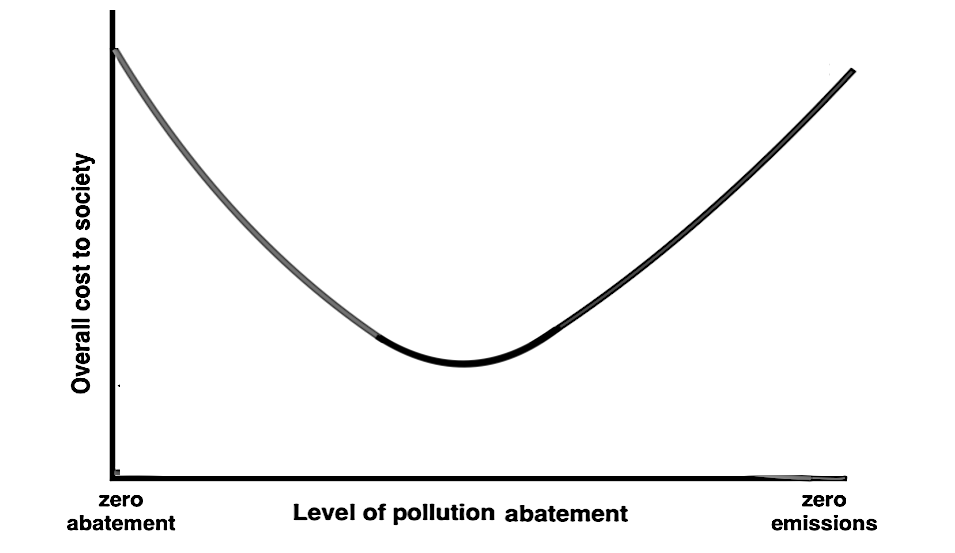 How does “zero tolerance” for pollution result in such a high cost to society?
Not in textbook: Cost-benefit analysis
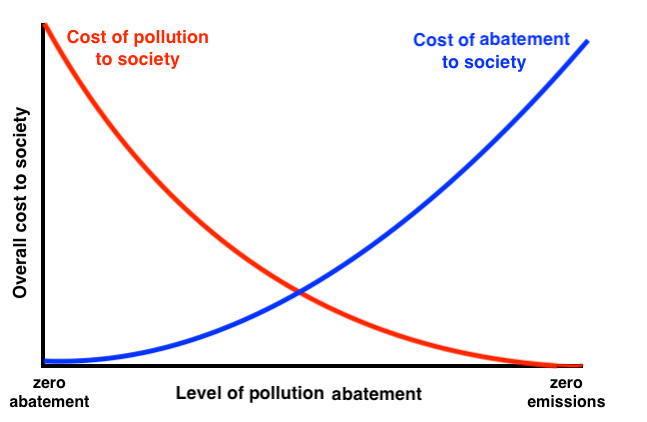 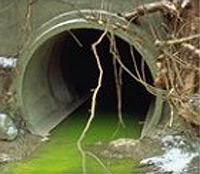 At this point, the cost of pollution exceeds the cost of abatement
More needs to be done to curb the damage from the pollution
Not in textbook: Cost-benefit analysis
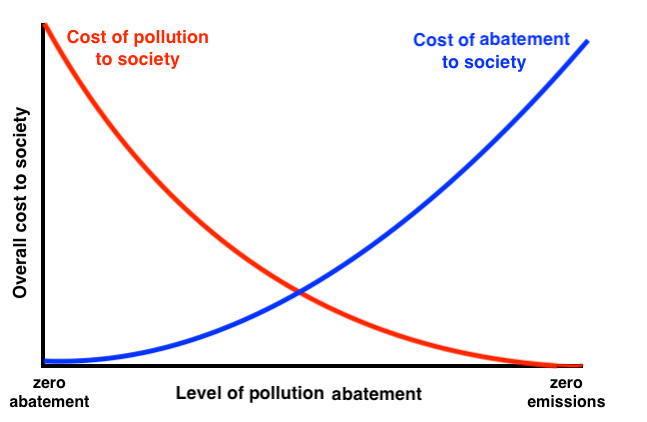 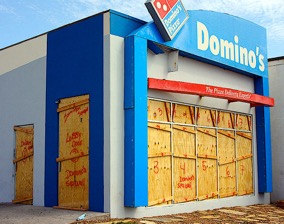 At this point, the cost of abatement exceeds the cost of pollution
The measures for curbing the pollution are hurting the economy
Not in textbook: Cost-benefit analysis
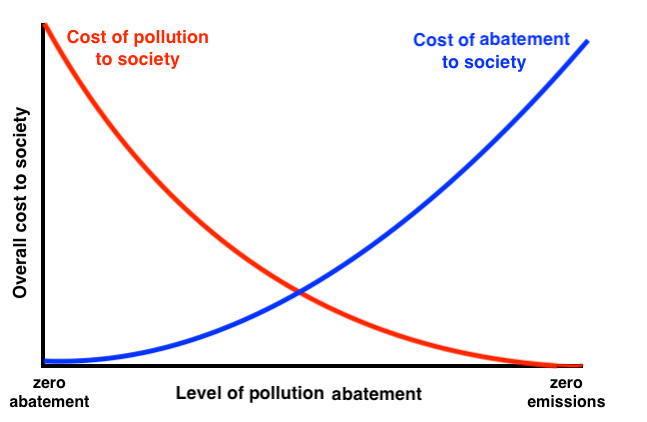 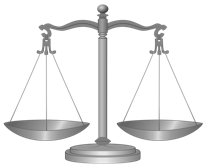 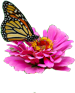 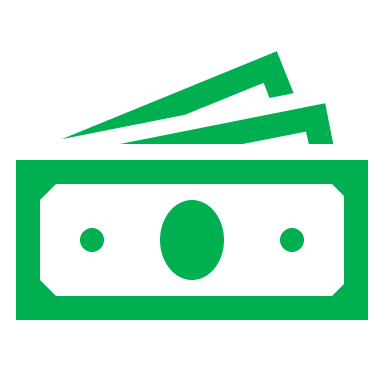 This point is optimal because it results in the lowest cost to society
This strikes a balance between environmental and economic costs
The “Kuznet Curve” shows how the environment improves as wealth increases:
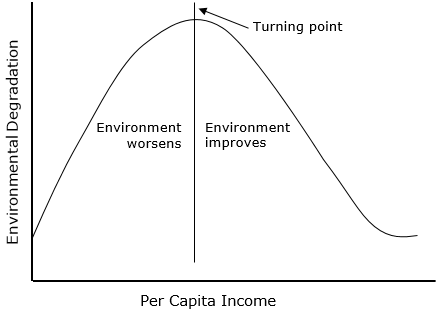 Keep in mind the law of unintended consequences!
Does the policy actually do good? 
Or does the policy just feel good?
The results do not care about your feelings or even your intentions!
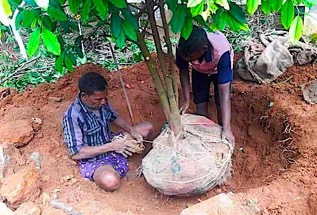 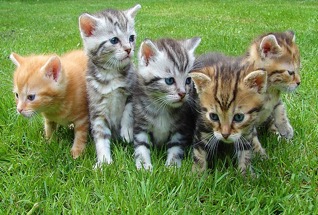 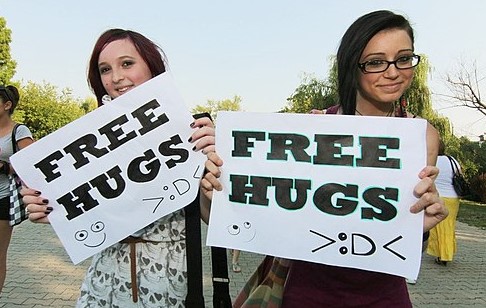